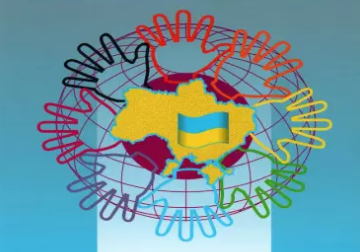 Толерантність в етнонаціональній сфері
Поняття «толерантність». Інтолерантність.
Декларація принципів толерантності ЮНЕСКО
Функції толерантності.
Види толерантності. Міжетнічна толерантність.
Проблеми поліетнічних регіонів.
1.
Широке вживання поняття „толерантність” почалось в епоху європейських релігійних війн. Ні католики, ні протестанти не могли перемогти один одного. Тоді вони були змушені погодитися на компроміс, що допускав можливість їх взаємного співіснування. В більш пізні історичні епохи принцип толерантності значно розширив свій зміст і отримав поширення в культурах багатьох народів. 

термін «толерантність» походить від латинського «tolere» і дослівно перекладається як «переносити», «витримувати». «Філософський енциклопедичний словник» дає таке визначення толерантності: «Толерантність – від лат. tolerantia – терпимість –термін, що ним позначають доброзичливе або принаймні стримане ставлення до індивідуальних та групових відмінностей (релігійних, етнічних, культурних, цивілізаційних)».
У науковій літературі можна знайти різні тлумачення цього поняття: толерантність як байдужість; толерантність як поблажливість до недоліків інших, що поєднується з елементами презирства до них; толерантність як терпимість тощо.
Вітчизняні науковці (О.Гуренко, Н.Паніна, Е.Соколова) розглядають толерантність, насамперед, як :
повагу і визнання рівності, 
відмову від домінування і насильства, 
розуміння багатомірності і різноманіття людської культури, норм поведінки,
відмову від зведення цього різноманіття до однаковості чи переваги якої-небудь однієї точки зору. 

У такій інтерпретації толерантність означає визнання прав іншого, сприйняття іншого як собі рівного, що претендує на розуміння і співчуття, готовність прийняти представників інших народів і культур такими, якими вони є, і взаємодіяти з ними на основі згоди і поваги. Своє практичне вираження вона знаходить у витримці, самовладанні, здатності тривалий час терпіти несприятливі впливи.

Слід підкреслити, що, незважаючи на те, що толерантність часто ототожнюється з терпимістю, в її основі – не пасивне терпіння, а активна моральна позиція. Толерантність – це повага до представників інших спільнот, культур, етносів, їх способу життя, традицій, світогляду. Це розширення власного соціального досвіду шляхом збагачення новими культурними надбаннями
Толерантність має різні форми: особиста, суспільна, державна. Остання знаходить відображення в політичній практиці, політиці, законодавстві.
Інтолерантність як явище

Опозицію толерантності як терпимості становить інтолерантність (нетерпимість). Інтолерантність (а отже, міжетнічна напруга, неприязнь, недовіра, невдоволення і взаємні претензії між представниками різних етносів) – це ознака низької культури міжетнічних відносин, які час від часу виникають між індивідуальними і груповими суб’єктами цих відносин. Межа між толерантністю й інтолерантністю досить хитка: будь-яке переконання – релігійне, політичне або культурне – може призвести до нетерпимості і інтолерантного ставлення, якщо в певних суб’єктів міжетнічних відносин не залишається сумнівів в істинності й непохитності ідей, в які вони вірять. 

Будь-які прояви інтолерантності мають у своїй основі почуття переваги одного (одних) індивіда над іншим (іншими). 

У широкому сенсі інтолерантність передбачає негативні, агресивні прояви, спрямовані проти когось, чий спосіб життя, погляди, особистісні або культурні особливості викликають несхвалення або неприязнь.

Інтолерантна особистість або група особистостей вважає себе краще, вище, розумніше тих, проти кого спрямовані стріли їх нетерпимості.
Прояви інтолерантності можуть бути різними:


Вербальна агресія: лайка, глузування, осуд, прояви зневаги, огиди; образа, нецензурна лексика.

Фізична агресія: побої, катування, насильство, вбивство.

Психологічна агресія: погрози, залякування, переслідування, тиск.

Територіальна агресія і агресія на державному рівні: війна, геноцид, депортація, націоналізм, фашизм, репресії.

Агресія стосовно проявів культури і релігії, національних символів: осквернення пам’ятників, могил, прапорів, об’єктів релігійного значення і т. д.
У «Декларації принципів толерантності» (1995 р.) вказали на основні прояви нетолерантності в етнонаціональній сфері. 
Серед них:
акти нетерпимості, 
насильства до національних меншин; 
тероризм, 
ксенофобію й агресивний націоналізм;
расизм,
антисемітизм; 
відчуження, 
маргіналізацію та дискримінацію щодо національних, етнічних, мовних та релігійних меншин, біженців, іммігрантів та соціально менш захищених груп у суспільстві; 
акти насильства та залякування щодо окремих осіб, які реалізують своє право на свободу думки і висловлювання переконань. 
Вищеназвані та інші нетолерантні стосунки становлять загрозу зміцненню миру та демократії на етпополітичному й міжнародному рівнях.
Етнічна нетерпимість є одним з найбільш частих випадків нетолерантності.
В основі цього явища лежить почуття переваги власного етносу над іншим. Своя етнічна група відчувається в цьому випадку домінуючою, володіє великою кількістю прав по відношенню до іншої групи або групами.

Яскравими проявами даного типу інтолерантності є націоналізм і нацизм.
Наймасовішим і страшним прикладом інтолерантності за етнічною ознакою є геноцид євреїв у фашистської Німеччини. Навіяне німецьким урядом почуття переваги арійського походження над іншими призвело до масового винищення не тільки євреїв, але й росіян, українців, поляків та інших. Концтабори, газові камери, репресії, депортації – всі ці складові фашистського режиму стали проявом почуття власної переваги німецької нації над “нижчими” етносами.


Іншим прикладом інтолерантності за даною ознакою може служити геноцид вірменів турками в 1915 році, призвів до великої кількості жертв серед мирного населення.
Найстрашніше в багатьох випадках етнічного геноциду те, що найчастіше він є не просто соціальним відхиленням серед окремих груп, а санкціонованим і схваленим на державному рівні.
2.
У 1995 державами-членами ЮНЕСКО була прийнята Декларація принципів толерантності, що містить такі визначення цього поняття: 
повага, прийняття та правильне розуміння багатого різноманіття культур, форм самовираження та самовиявлення людської індивідуальності; 
політична й правова потреба; 
активна позиція, що формується на основі визнання універсальних прав та основних свобод людини. 
Зокрема, в Декларації принципів толерантності зазначено, що толерантність «означає повагу, сприйняття та розуміння багатого різноманіття культур нашого світу, форм самовираження та самовиявлення людської особистості» (стаття 1, 1.1); «це те, що уможливлює досягнення миру, сприяє переходу від культури війни до культури миру» (стаття 1, 1.2); «поняття, що означає відмову від догматизму й абсолютизму, утвердження норм, закріплених у міжнародно-правових актах у галузі прав людини» (стаття 1, 1.3).
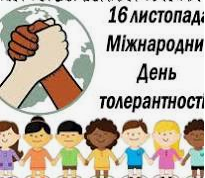 У «Декларації принципів толерантності» вказані й основні прояви нетолерантності в етнонаціональній сфері. 
Серед них:
акти нетерпимості, 
насильства до національних меншин; 
тероризм, 
ксенофобію й агресивний націоналізм;
расизм,
антисемітизм; 
відчуження, 
маргіналізацію та дискримінацію щодо національних, етнічних, мовних та релігійних меншин, біженців, іммігрантів та соціально менш захищених груп у суспільстві; 
акти насильства та залякування щодо окремих осіб, які реалізують своє право на свободу думки і висловлювання переконань. 
Вище названі та інші нетолерантні стосунки становлять загрозу зміцненню миру та демократії на етпополітичному й міжнародному рівнях.
Виникнення інтолерантності пояснють тим, що психіка людини містить інстинкт самозбереження, збереження свого потомства, а звідси поділ на „своїх” і „чужих”. В силу інстинктів людина лояльна до своїх і ставиться з підозрою до чужих. Це природно і необхідно для виживання людини в навколишньому світі.
Соціологів США виділяють три можливі варіанти поведінки етногруп чи особистісних стратегій:

Стратегія ізоляції – настанова на національну замкнутість, створення мононаціонального середовища;

Стратегія дискримінації – настанова на забезпечення домінуючої ролі своєї етнічної групи в основних сферах життєдіяльності суспільства;

Стратегія інтеграції – готовність до встановлення ефективної рівностатусної взаємодії людей різних національностей.

Саме третій варіант відповідає вищеназваним принципам толерантності «Декларації принципів толерантності».
4.
Під міжетнічною толерантністю зазвичай розуміють комплекс якостей особистості, групи, які дозволяють їй виявляти терпимість, повагу і доброзичливе ставлення до представників інших етнокультурних спільнот і феноменів інших культур. 

Даний комплекс виражається в розумінні значущості культурного «іншого», сприйнятті його як рівноправного суб’єкта взаємодії, у визнанні його права на несхожість і своєрідність.
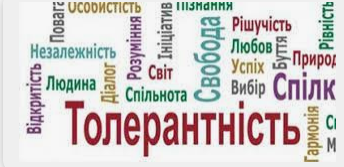 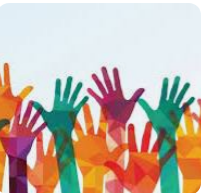 Міжнаціональна толерантність — терпиме ставлення до представників різних націй, здатність не переносити недоліки і негативні дії окремих представників національності на інших людей, ставитися до будь-якої людини з позиції «презумпції національної невинності».

Расова, етнічна толерантність — відсутність упереджень до представників іншої раси, етносу;
Термін «міжкультурна толерантність» часто вживається у науковій літературі як синонім до таких термінів, як «міжетнічна толерантність», «етнокультурна толерантність», «соціокультурна толерантність», «міжнаціональна толерантність» та ін.
3
Толерантність виконує значний спектр функцій, зокрема: 
– миротворчу (забезпечує гармонійне співіснування осіб, які відрізняються один від одного за різними ознаками); 
– регулювальну (надає вихід із конфліктних ситуацій, орієнтує стосунки на дотримання рівноправності, поваги та свободи); 
– виховну (розвиває вміння лояльно оцінювати вчинки інших, є зразком організації життєдіяльності в соціумі); 
– психологічну (забезпечує етнічну та соціальну само ідентифікацію, є основою для нормалізації психологічної атмосфери в групі, певному прошарку суспільства й суспільства в цілому); 
– комунікативну (розвиває готовність до спілкування, співробітництва і взаєморозуміння, зокрема з представниками різних груп, іншого світогляду); 
– функція збереження культури (забезпечує збереження та збагачення культурного досвіду груп, етносу, прошарку суспільства); 
– феліцитологічну (дає змогу отримати щастя від спілкування з іншими водночас із усвідомленням власної індивідуальності, від визнання групою і суспільством у цілому).
Анкета «Міжетнічні відносини» : 
Чи маєте ви достатні знання про традиції, культуру, виховний досвід народів, які проживають в Україні? Так; Ні. 
 Чи знайомі ви з національним складом вашої області, культурнтими і релігійними особливостями національних меншин? Так. Ні. Частково.
Чи однаково Ви ставитеся до представників всіх національностей? Так. Ні. 
 У випадку відповіді «ні» вкажіть, будь ласка, до людей яких національностей ви ставитеся з упередженням? ………………………………... 
Як ви ставитеся до переселенців з тимчасово окупованих територій? А)Негативно. Вони самі винні в ситуації. Б) Їм слід допомагати. В) Не знаю. 
Чи відомо вам, які національно-культурні товариства є в області? Так. Ні. Частково. 
Чи потрібні в багатонаціональних регіонах окремі школи для етнічних меншин? Так. Ні. Не знаю. 
Чи були Ви свідками конфліктів на національному ґрунті? Так. Ні. 
Як Ви розумієте міжетнічну толерантність?........................................... …………………………………………………………………………………. 
 Чи знаєте ви мови національних меншин, які проживають у вашому регіоні? Які? А) російську; Б) угорську; В) словацьку; Г) румунську; Д) інші……….
11. Чи вважаєте доцільним вивчення мов національних меншин Запорізької області? Так. Ні. 
12. Чи є серед ваших друзів представники іншої, ніж ви, національності? Так. Ні. 
13. Коли ви вперше отримали елементарні знання про міжетнічні відносини? А) в дитинсті; Б) в молодшому шкільному віці; В) в юнацькому віці. Г) молодому віці
14. Хто надав вам інформацію про особливості міжетнічних відносин? А) батьки і рідні; Б) вчителі, викладачі; В) друзі; Г) ЗМІ
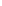 5.
Особливої актуальності проблема міжетнічної толерантності набуває в поліетнічних регіонах, до яких, зокрема, належить Закарпатська область, яка межує з 4 державами (Угорщина, Словаччина, Румунія, Польща). 

Тут, упродовж багатьох років, разом з українцями проживають представники багатьох інших національностей. Згідно з Всеукраїнським переписом населення 2001 р., кількість та склад населення Закарпатської області є доволі різноманітний в етнічному аспекті. 

На території області проживають 80,5% українців, 12,1% угорців, 2,6% румун, 2,5% росіян, 1,1% циган, 0,5% словаків, 0,3% німців, 0,15% білорусів, 0,05% євреїв. 

Як доводять науковці, в поліетнічних регіонах активно відбуваються процеси національного самоусвідомлення та самоідентифікації представників націй, національних меншин та етнічних груп, проходить дифузія етноспільнот, взаємопроникнення та взаємозбагачення культур і цивілізаційна інтеграція
В останні роки в області мали місце терористичні акції щодо угорців, зокрема підпал офісу Товариства угорської культури в Ужгороді. Там же відбувся марш українських націоналістів, які пройшли з факелами, відповідною націоналістичною символікою вулицями міста і провели мітинг на центральній площі. В цілому в області спостерігаються окремі акти вандалізму, особливо щодо національної символіки. Досить складною є ситуація в Берегівському районі, де тривалий час компактно проживають угорці і надзвичайно актуальним є питання про співвідношення державної (української) мови і угорської, оскільки деякі громадяни взагалі не спілкуються державною мовою. Безперечно, всі громадяни України повинні володіти державною мовою, проте це не може бути підставою для проявів інтолерантності.
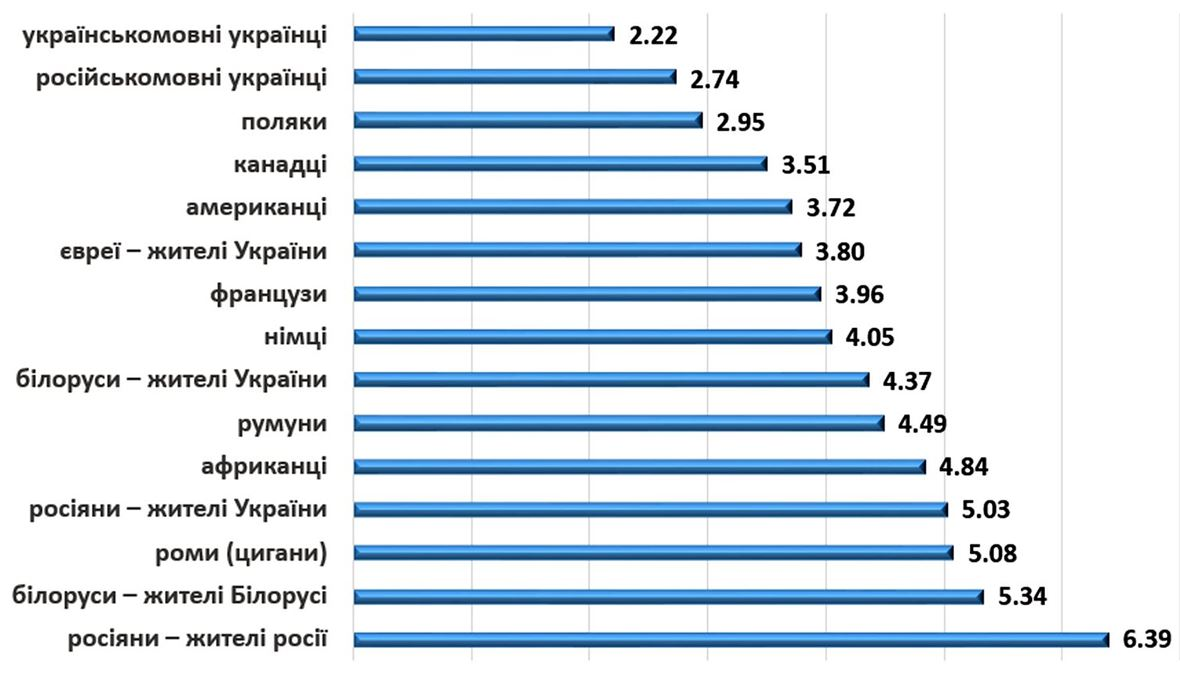 З 1994 року КМІС проводить дослідження ставлення населення України до деяких етнічних груп.  Це дослідження проводиться за шкалою американського соціолога Еморі Богардуса (адаптованою Н.Паніною).  Для кожної етнічної групи з переліку респонденти мають відповісти, наскільки близькі стосунки вони готові допустити з представниками кожної з груп.  Це називається соціальною дистанцією.  Мінімальна соціальна дистанція 1 (згоден допустити як члена родини), максимальна 7 (не пускав би в Україну) .  Часто рівень соціальної дистанції інтерпретують як рівень упереджень до тієї чи іншої групи.
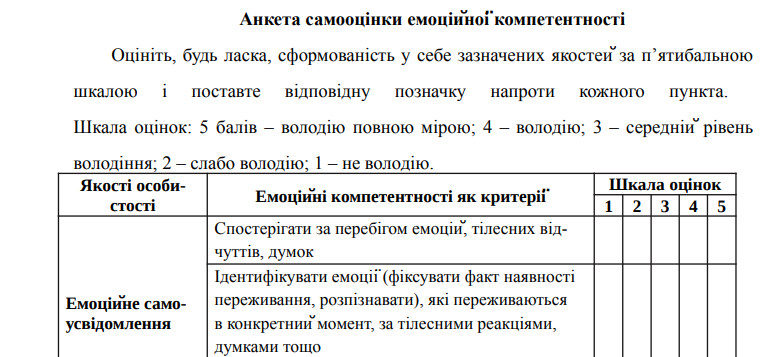 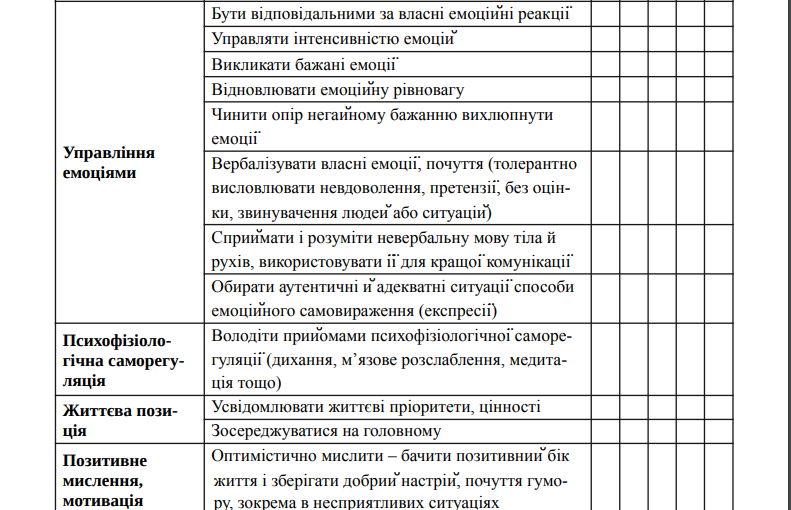 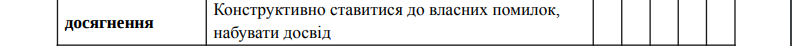 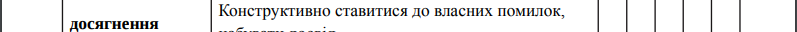 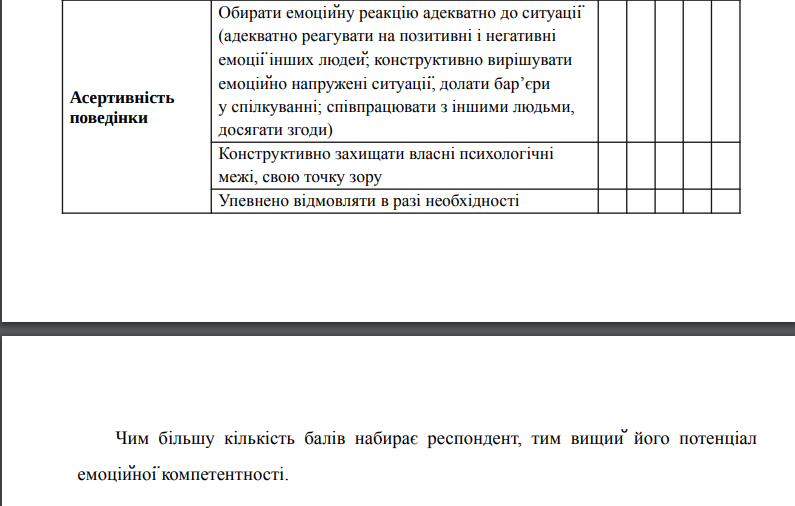 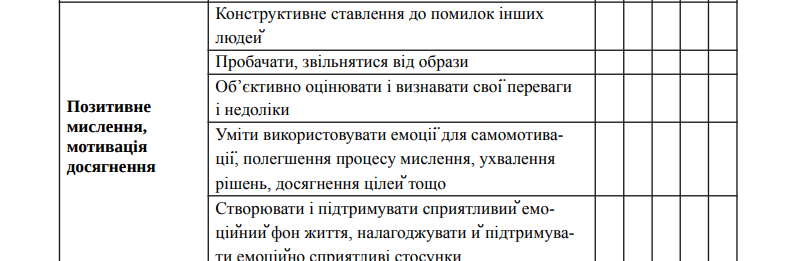 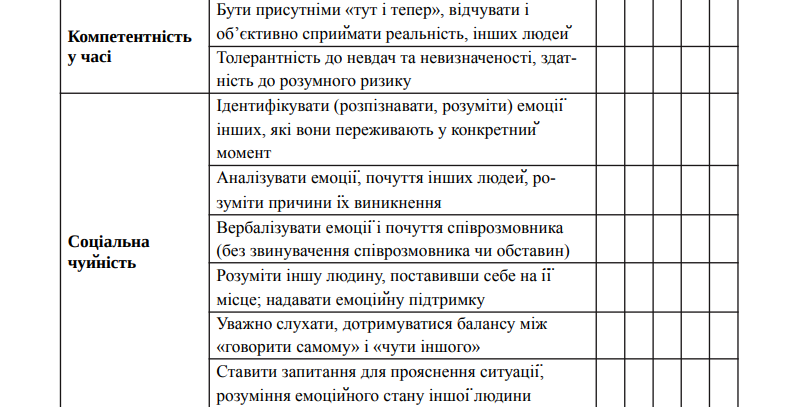 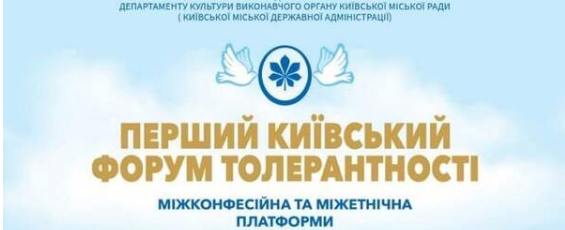 За ініціативи та підтримки Департаменту культури КМДА 9-10 листопада 2020 року у приміщенні телевізійної студії «Фабрика 69» відбувсяПерший Київський Форум толерантності (міжетнічна та міжконфесійна платформи).
Мета заходу: об’єднання та консолідація всіх етнічних громад і конфесій столиці у їх громадській та суспільній діяльності задля миру та благополуччя, шляхом синергії усіх національних культур та вірувань.